MSc Science Education & Communication
Lerarenopleiding TU Delft
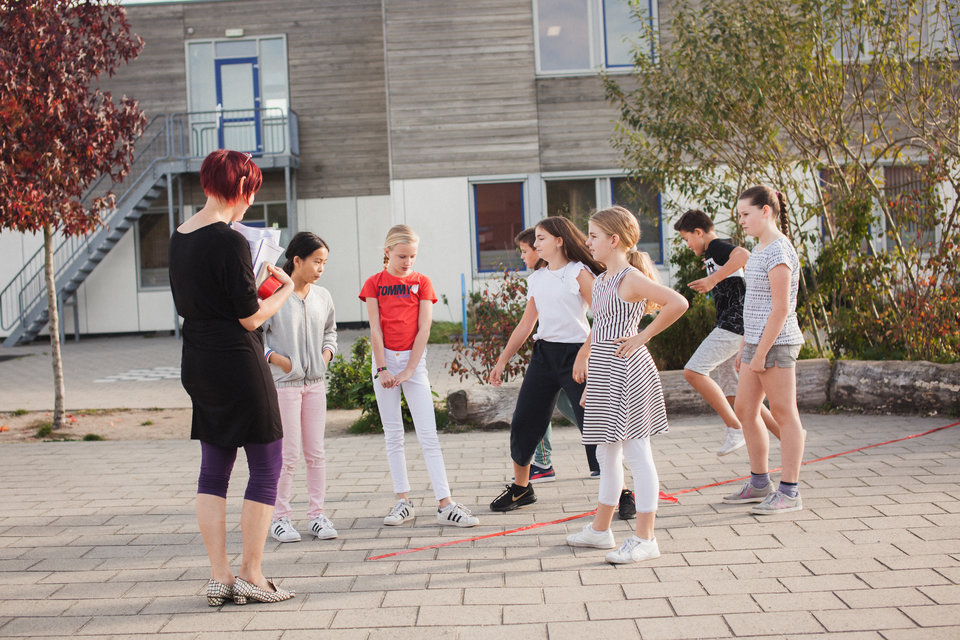 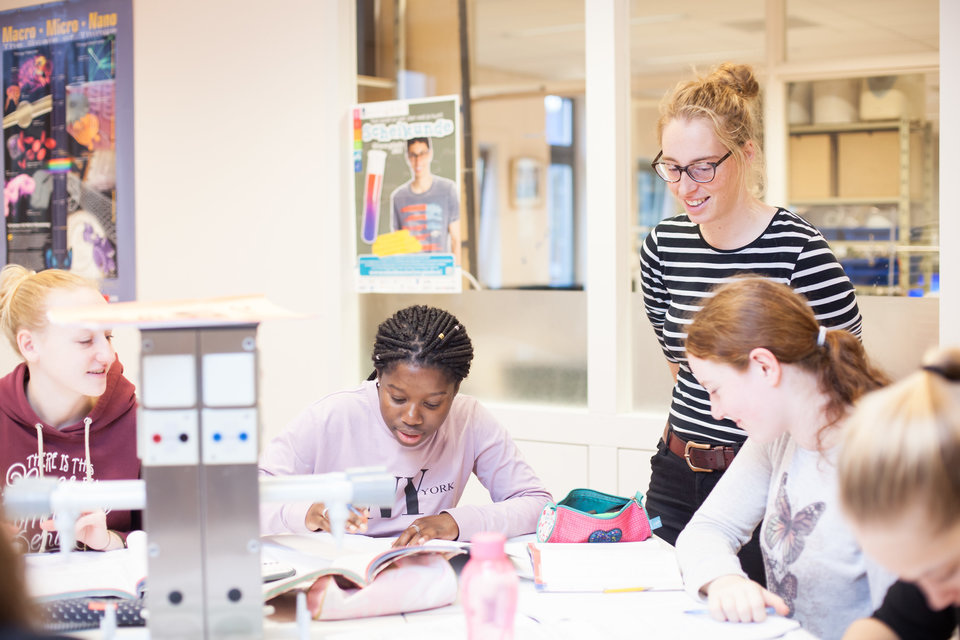 De lerarenopleiding is iets voor jou…..
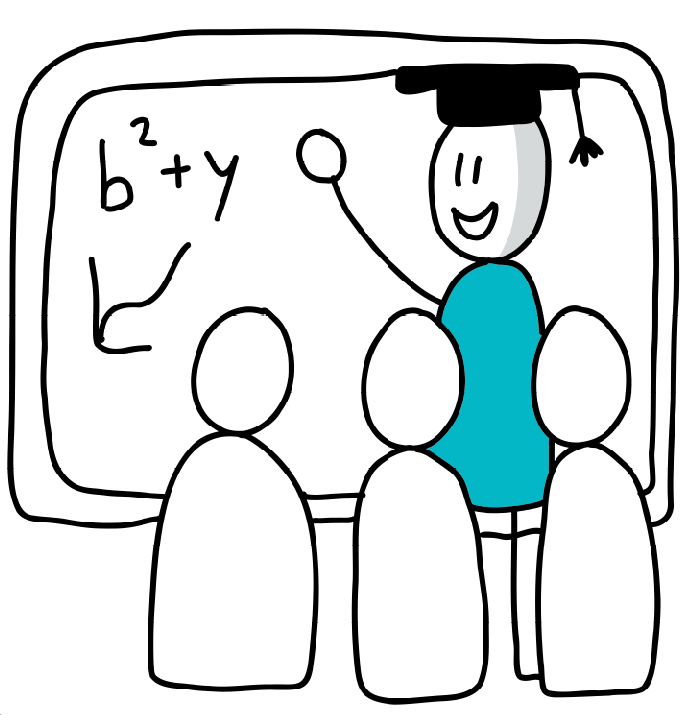 … als je

je kennis wilt delen
iedere dag iets anders wilt meemaken
een onderzoekende en nieuwsgierige houding hebt
graag met mensen en vooral met jongeren werkt
je geïnteresseerd bent in STEM (‘Science, Technology, Engineering, Mathematics’)
je persoonlijke vaardigheden wilt blijven ontwikkelen
Master Science Education and Communication
Een tweejarige masteropleiding, die bestaat uit:
een vakwetenschappelijk jaar (met (keuze)vakken en MEP)
een beroepsgericht jaar (basis- en verdiepingsdeel, onder andere stages)





Als je al een MSc hebt gedaan, dan krijg je vrijstelling voor het vakwetenschappelijke deel, en volg je alleen het beroepsgerichte jaar
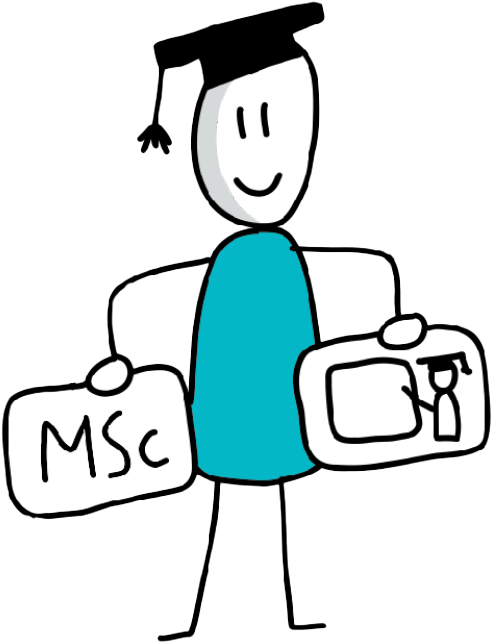 Andere mogelijkheden
Oriëntatie Educatie
Deel lerarenopleiding binnen keuzeruimte vakmaster
Bij afronden verdiepingsdeel eerstegraadsbevoegdheid
Educatieve Module
Na afronden BSc
1 semester
Basisdeel beroepsgericht jaar (lerarenvakken)
Certificaat met beperkte tweedegraadsbevoegdheid
Verwantschapstabel
Altijd een programma op maat
Aansluitend aan Bachelor: 2 jaar 
Vakwetenschappelijk jaar
Beroepsgericht jaar (lerarenvakken) 

Aansluitend aan Master: 1 jaar
Beroepsgericht jaar (lerarenvakken)
Minor educatie = gedeeltelijke vrijstelling
Geen ‘schoolvak’ opleiding > schakelen
Eén schoolvak tegelijk
Wat en hoe leer je?
Je leert 
hoe je jouw vakkennis op een goede manier kunt overbrengen aan middelbare scholieren
hoe je leerlingen bij de les houdt en ze kunt activeren
hoe je toetst of leerlingen hebben geleerd wat jij ze wilt leren

Dat leer je door
Theorie => colleges
Professionele Leergemeenschappen
Stage op school

Eigenaar van je eigen leerproces
[Speaker Notes: Uitgangspunt is dat je als student eigenaar bent van je eigen leerproces. Ons curriculum is zo opgezet dat je zo goed mogelijk wordt begeleid bij het formuleren van je leerdoelen en het bereiken van die doelen. Dat geeft je ruimte, maar ook verantwoordelijkheid. 
Lesgeven is een ambacht dat je kunt leren. Er wordt van je verwacht dat je gericht werkt aan je eigen groei en de focus houdt op leren van leerlingen. Je wordt hierin begeleid door docenten en peers in Professionele Leergemeenschappen PLG’s.
Vanaf het begin van de opleiding loop je mee op school; je begint met gericht observeren en gaat daarna (stukken van) lessen geven. Aan het einde van je opleiding ontwikkel en geef je een lessenserie over een (door je begeleider samen met jou) bepaald onderwerp]
Vakwetenschappelijk jaar
* Planning over periodes is indicatief; andere planningen zijn in overleg mogelijk.
Beroepsgericht jaar
[Speaker Notes: In het beroepsgerichte jaar word je gevormd tot beginnend leraar:
Theorie
Professionele Leergemeenschappen
Stage op school]
Wat word je?
1e graadsbevoegd leraar voorbereidend hoger onderwijs => bovenbouw HAVO & VWO (volledige gebied)
2e graadsbevoegd leraar voorbereidend hoger onderwijs => VMBO en onderbouw HAVO & VWO
Schoolvakken:
Natuurkunde
Scheikunde
Wiskunde
Informatica
Techniek/Onderzoek & Ontwerpen (Technasium)
Hoe ziet je week er ongeveer uit?
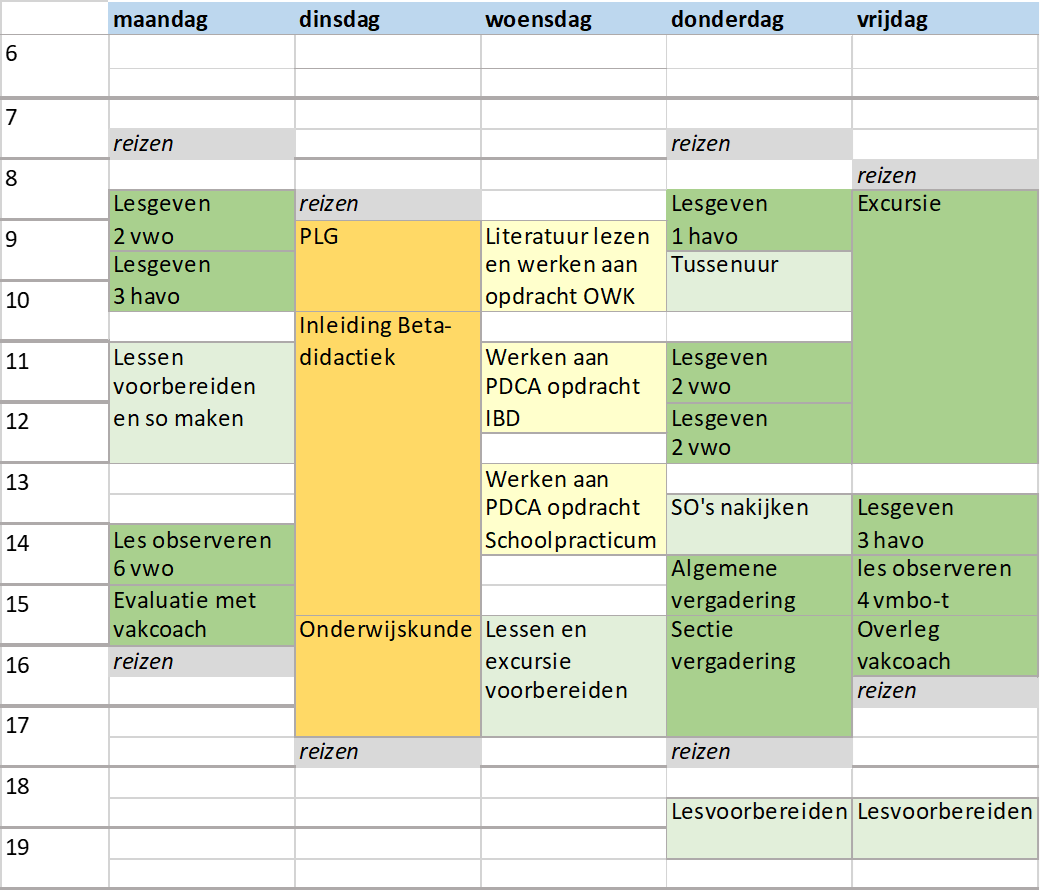 Schoolpracticum
Observeren, meelopen, opdrachten maken, delen van lessen geven, hele lessen of projecten geven, rapportvergaderingen, ….


eerst kijken
dan kleine stukjes les geven
lessen en lessenseries zelf ontwerpen en geven
lesoverstijgend: rapportvergadering; oudergesprek; …
vooral in havo/vwo; ook vmbo
instituutsbegeleider van SEC; werkplekbegeleider van de stageschool
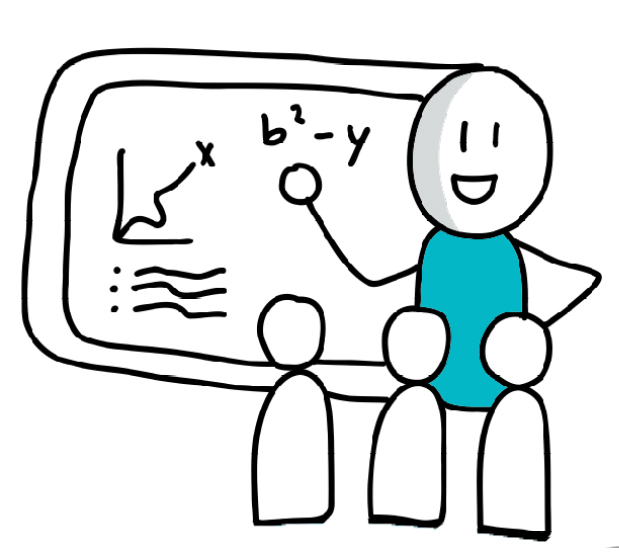 Onze studenten aan het woord
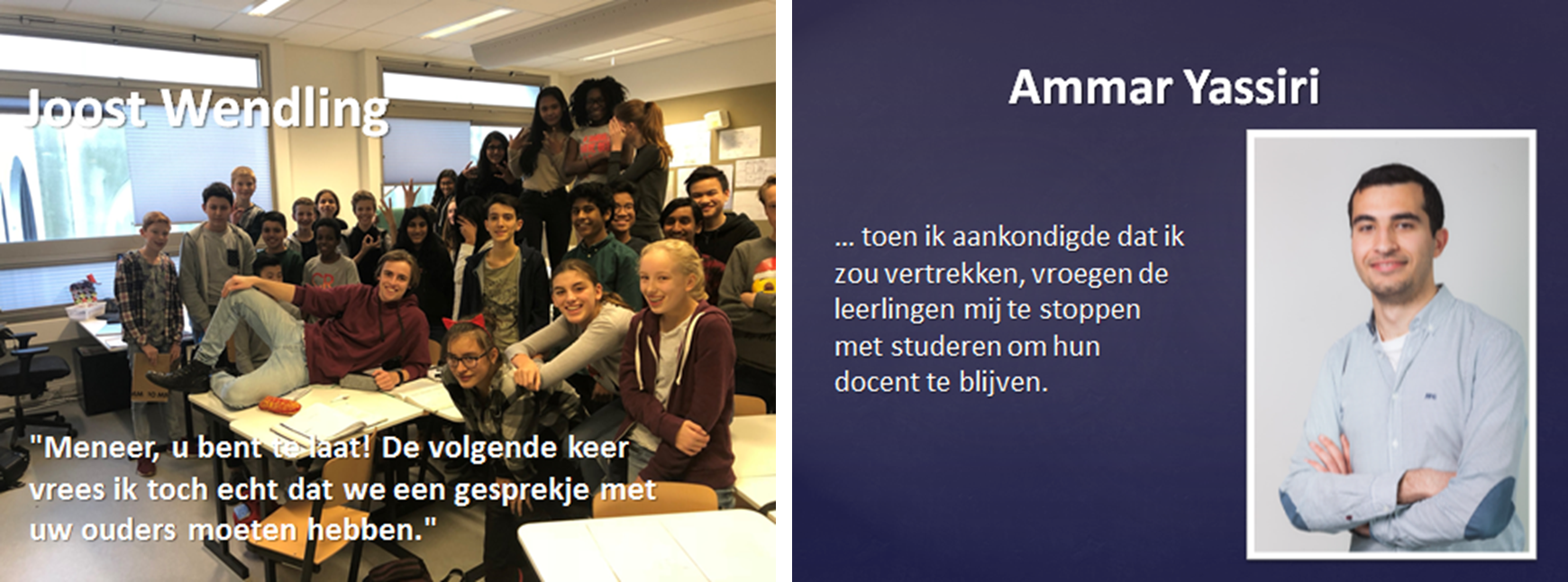 Aanmelden
Inschrijven: 
30 april voor start in september
15 november voor start in februari
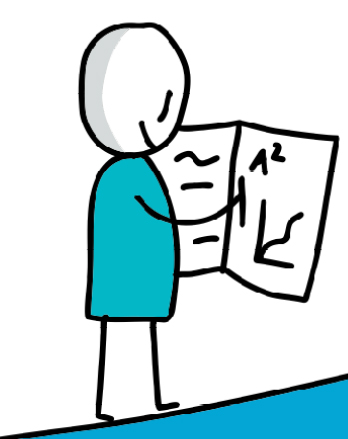 Houd rekening mee dat we altijd een week voor de scholen van het voortgezet onderwijs (regio midden) beginnen en wijken daarmee af van de academische jaarkalender van de TU Delft.
Afsluiter
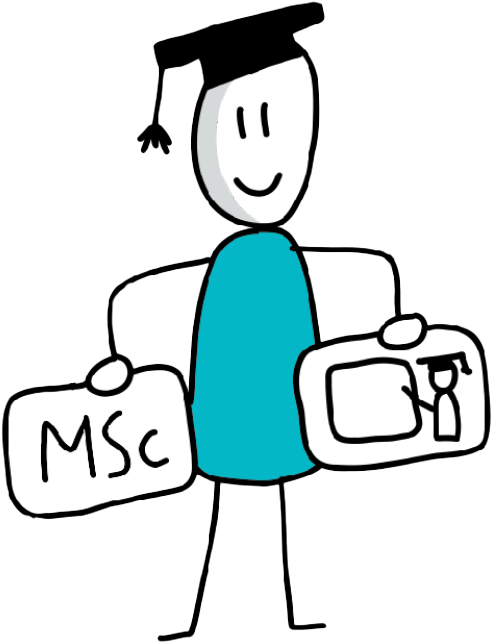 Meer informatie
Pauline Elshof, Studieadviseur: studieadviseur-SEC@tudelft.nl
Mahsa Hajivandi, Opleidingscoördinator: info-sec@tudelft.nl